EXTREMA IZQUIERDA
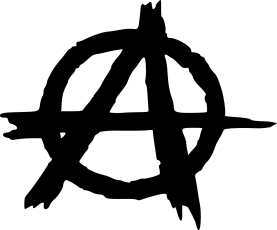 MARXISMO, (origen del socialismo). COMUNISMO

La sociedad se divide entre explotadores y explotados, (explotadores, los dueños de los medios de producción, es decir, los dueños de las fábricas, de los campos…; explotados, los trabajadores).

El fruto de lo que uno trabaja debe ser suyo, (Marx opinaba que si una persona trabaja, por ejemplo, en el campo, el trigo que cosecha debe ser suyo, no del dueño del campo).

La culpa de que esto sea así la tiene la propiedad privada.

La manera de cambiar esto, es que los trabajadores hagan una revolución, tomen el poder e impongan una dictadura del proletariado.
ANARQUISMO
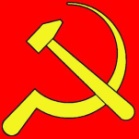 También consideran que el origen de todas las desigualdades es la propiedad privada.

Rechazan cualquier tipo de autoridad. Por tanto rechazan la existencia de un Estado.

También consideran que la manera de acabar con las injusticias es una revolución. Sin embargo no aceptan que haya una dictadura del proletariado, (ya que ellos no aceptan ninguna autoridad)
El objetivo de la revolución es la destrucción del Estado y la eliminación de la propiedad privada.
La sociedad se debe organizar sola, sin haber Estado, (sin gobierno, sin parlamento, ni policía, ni jueces, sin fronteras…). La gente debe asociarse entre sí, libremente.
Esta dictadura tiene como objetivo eliminar la propiedad privada de los medios de producción, que deben ser nacionalizados,  (el Estado debe quedárselos y encargarse de organizar la producción y de distribuir entre los trabajadores los beneficios)

Una vez que esto funcionase bien, esa dictadura, y el Estado debería desaparecer:  es lo que llamamos propiamente COMUNISMO. Este es el problema: los países que han hecho esta revolución, se han quedado en la fase de la dictadura: China, Cuba, Corea del Norte etc. A estos países se les denomina comunistas, aunque, en teoría, no lo serían.

Marx consideraba que, hasta que se dieran las condiciones necesarias para hacer esa revolución, se debían crear partidos políticos  y sindicatos que defendieran al trabajador.
No aceptan la creación de partidos, (si no creen que debe haber Estado, es lógico que no quieran que haya partidos políticos)

Sí que organizarán sindicatos. Ejemplo: CNT
Estos partidos acabarán por renunciar a ese objetivo revolucionario y aceptarán la propiedad privada. Ejemplo: PSOE.